Identifying strengthsusing A disability to stand out from the crowd
An introduction by Helen Cooke; Director, MyPlus Students’ Club
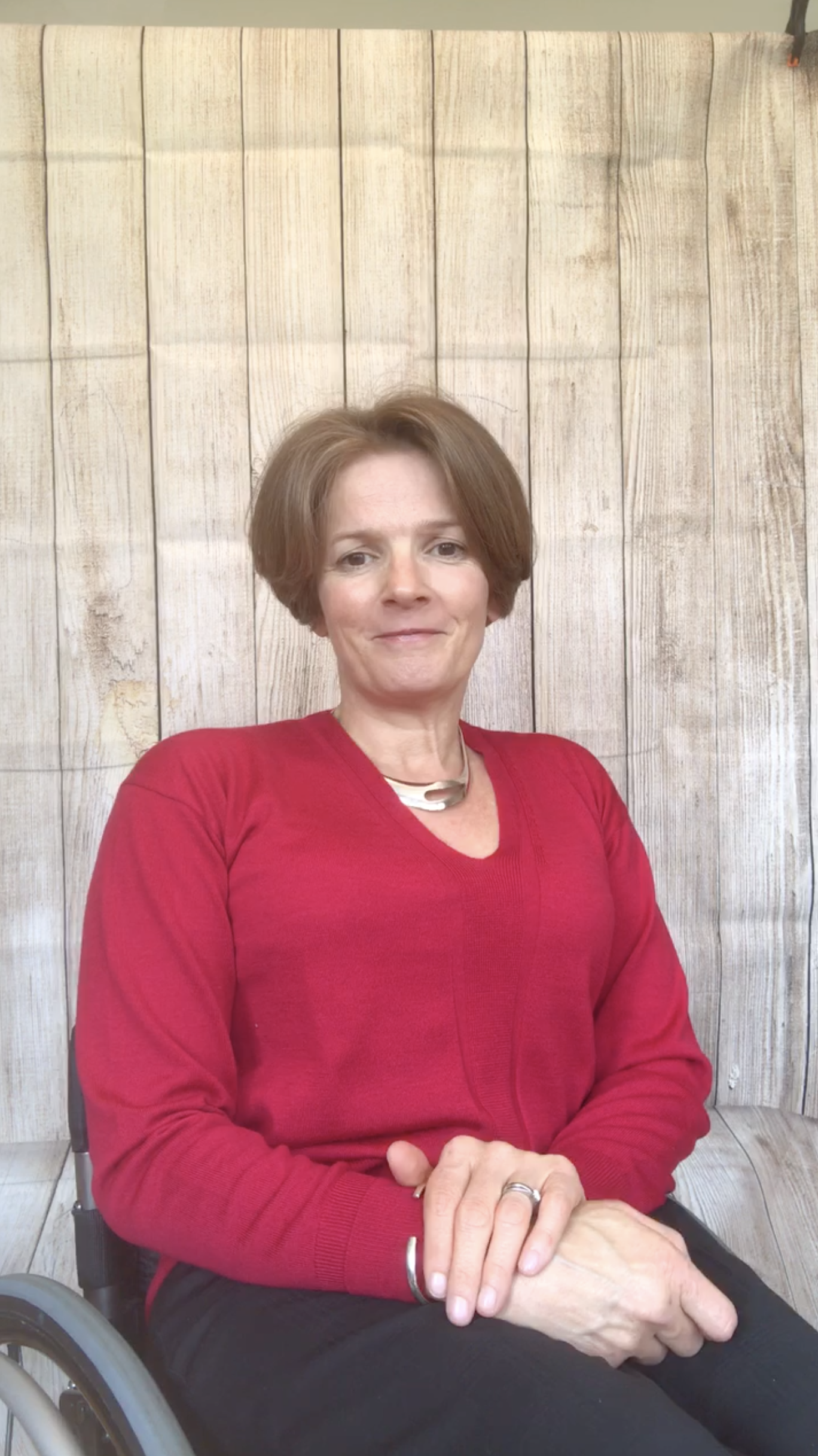 See next slide for more
Agenda
Your disability: help or hindrance?
Identifying your ‘plus’
Writing your strengths statement
Top Tips
Resources
See next slide for more
YOUR DISABILITY:HELP OR HINDRANCE
Disability & employment: help or hindrance?
When you apply for work experience / internships / jobs, what barriers and / or challenges do you see your disability presenting to the employer?
Negative perceptions and judgements about ability / needs
Have to ask for something that others don’t have to ask for; am a hassle
I take longer to do things
My adjustments will cost money
Have to ask for support / help
See next slide for more
Disability & employment: help or hindrance?
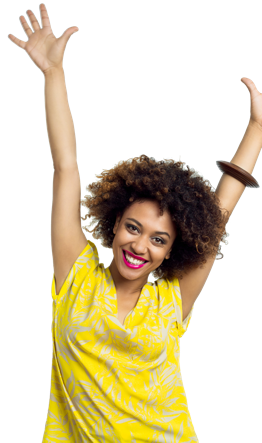 When you apply for work experience / internships / jobs, how may your disability / 
health condition be seen as an asset?
Are able to draw on different experiences as a result of your disability
Stand out against the competition
Demonstrated resilience and tenacity
Have developed unique skills and strengths
To access the full version of the toolkit,sign up to the Universities’ Club here
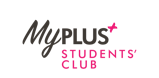